3.5 z-scores & the Empirical Rule
What is Statistics?
Statistics is the practice or science of collecting and analyzing numerical data in large quantities, especially for the purpose of inferring proportions in a whole from those in a representative sample.
[Speaker Notes: We want to know what’s going on in the world? But we can’t always count every thing that’s out there. So instead we take a sample popultation and use it to represent the entire population]
Today’s Objectives
I can…
Describe a Normal Distribution
Calculate z – scores
Apply the Empirical Rule
[Speaker Notes: The difference between a statistic and a parameter is that statistics describe a sample. A parameter describes an entire population. Remember: P = P, S = S
We will be focusing today on using the mean and the standard deviation. What do these things mean? 
Mean = the value obtained by dividing the sum of several quantities by their number; an average.
Standard Deviation = The standard deviation measures the amount of variation or dispersion from the average. A low standard deviation indicates that the data points tend to be very close to the mean (also called expected value); a high standard deviation indicates that the data points are spread out over a large range of values]
Characteristics of Normal Distribution
mean = median = mode
symmetric with respect to the mean
100% of the data fits under the curve
[Speaker Notes: What does it mean to distribute things? In normal distribution, half of the items are above the average and half are below?
No crazy outliers!]
The Standard Normal Distribution Curve
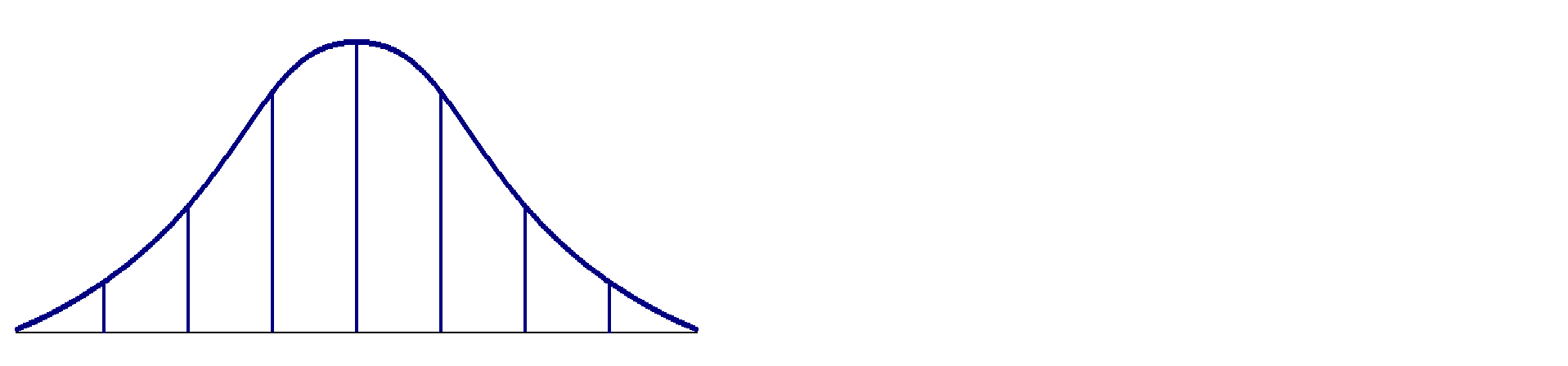 -3         -2        -1          0          1          2          3
[Speaker Notes: What do you notice about the shape of this curve? It’s bell shaped! All normal distributions will be bell shaped
What is happening in this picture? The area under the curve represents the count of items at that value. What value has the most? The mean! Notice that it’s symmetric over the mean, there are the same about above and below.
Here we are told the standard deviation is 1. Each integer is one standard deviation away. We will discuss this more as we go. At this time, we will not have to calculate the SD, we will always be told it.]
Z-Score
The z-score is the number of standard deviations (σ) a value is from the mean (µ) on the normal distribution curve.
[Speaker Notes: Not zombie score, though that’d be fun!]
What is the z-score of the
 value indicated on the curve?
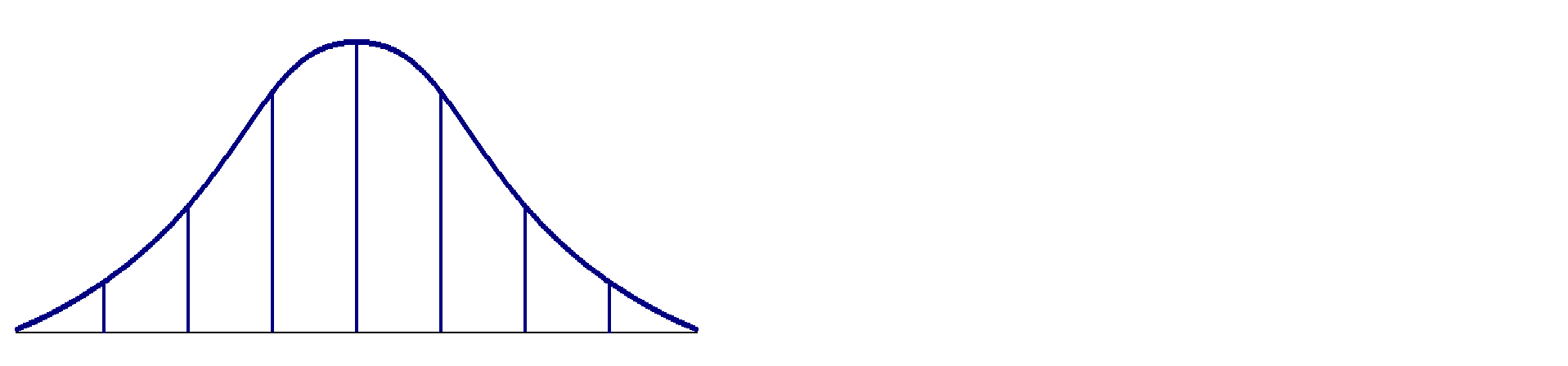 -3         -2        -1          0          1          2          3
[Speaker Notes: The z score is the number of SD away from the mean. Our SD is 1, so 2 is 2 SDs away. 2! We are two standard deviations away from the mean]
What is the z-score of the
 value indicated on the curve?
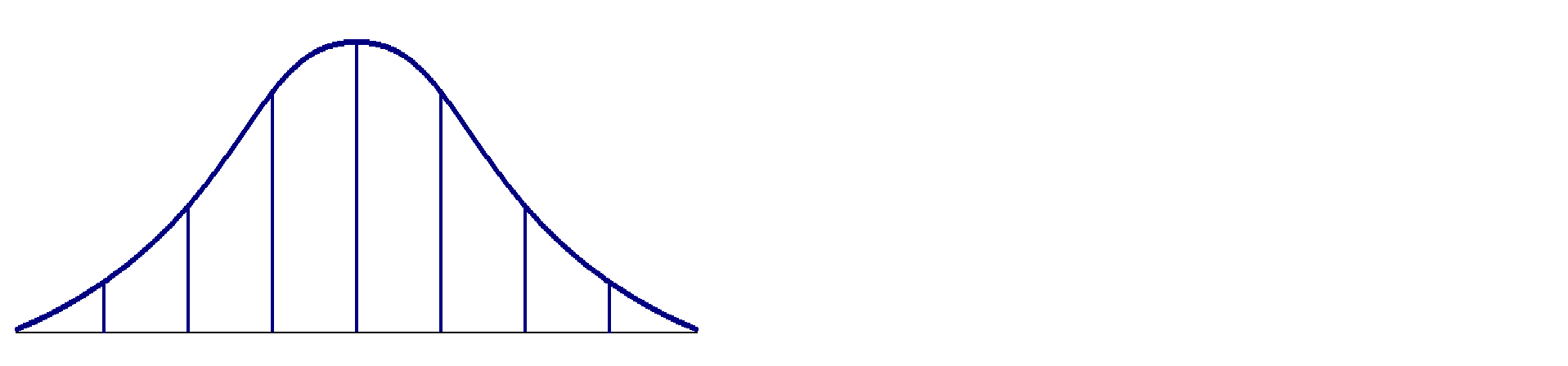 -3         -2        -1          0          1          2          3
[Speaker Notes: -1! Yes, the negative matters! This tells us it’s below the mean.]
What is the z-score of the
 value indicated on the curve?
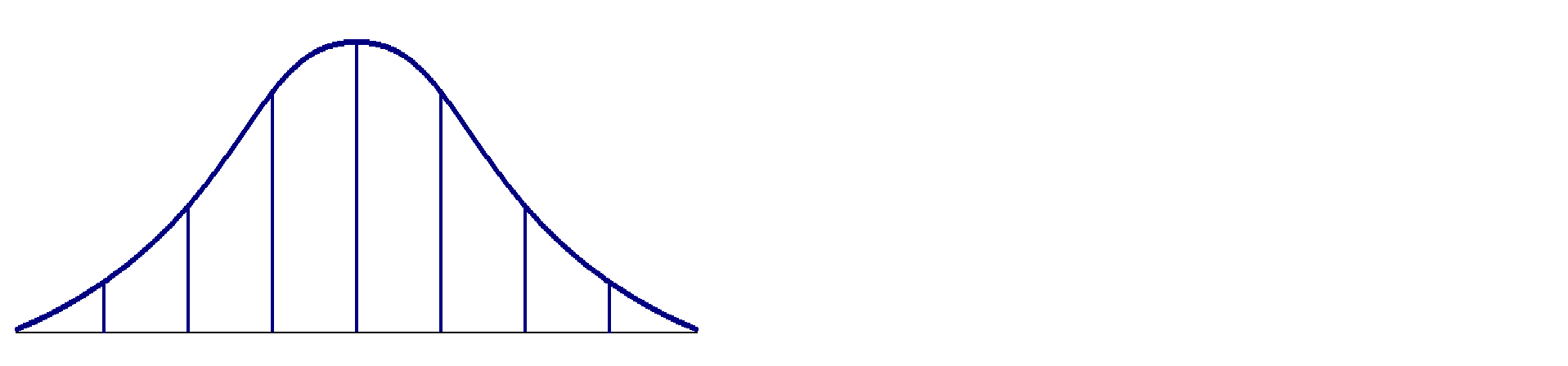 -3         -2        -1          0          1          2          3
[Speaker Notes: Hmmm… looks like -1.75? NEXT SLIDE!]
Instead of estimating, we have a formula to help us find a precise z-score:
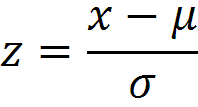 What is the meaning of a positive z-score?
What about a negative z-score?
[Speaker Notes: X = our value in question, u = mean, o = SD. Yes, if we were given x in this problem, we’d already know the answer, but our mean is not always 0]
Why? How do we use this?
The mean score on the SAT is 1500, with a standard deviation of 240.  The ACT, a different college entrance examination, has a mean score of 21 with a standard deviation of 6.

If Bobby scored 1740 on the SAT and  Kathy scored 30 on the ACT, who scored higher? 

Let’s calculate their z-scores!
[Speaker Notes: Have Resource Manger obtain worksheet! On their classwork page. Both of these are above mean score. But we can’t determine how much. Have students do a) and b) from number 1 using the formula.]
Bobby
Kathy
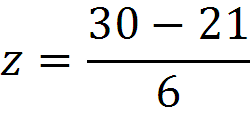 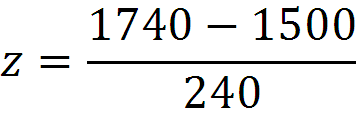 z = 1.5
z = 1
Kathy’s z-score shows that she scored 1.5 standard deviations above the mean.

Bobby only scored 1 standard deviation above the mean. 

Kathy scored “relatively” higher.
Working with Z Scores
In your groups, work on problems 2 and 3. Be ready to share your thoughts and answers with the class.

Reader: Read each question out loud
Time Keeper: 8 minutes
Spy Monitor: Check in with other groups or teacher
The Empirical Rule
In statistics, the “68–95–99.7” rule, also known as the Empirical Rule, states that nearly all values lie within three standard deviations of the mean in a normal distribution.
68% of the data falls within ± 1σ
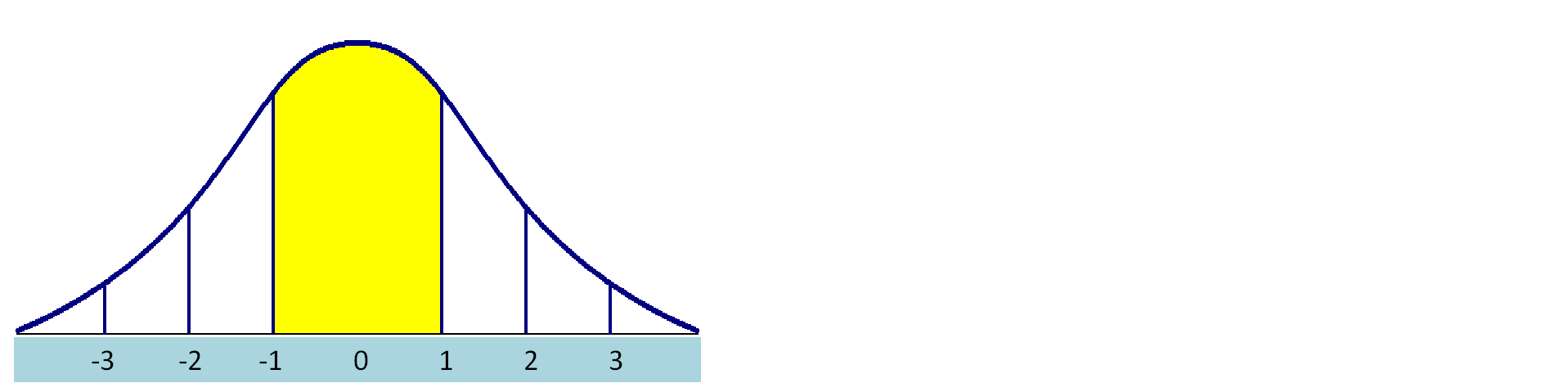 68%
[Speaker Notes: Have students draw a normal dist curve and color in. 68% of your sample will be within these values.]
95% of the data falls within ± 2σ
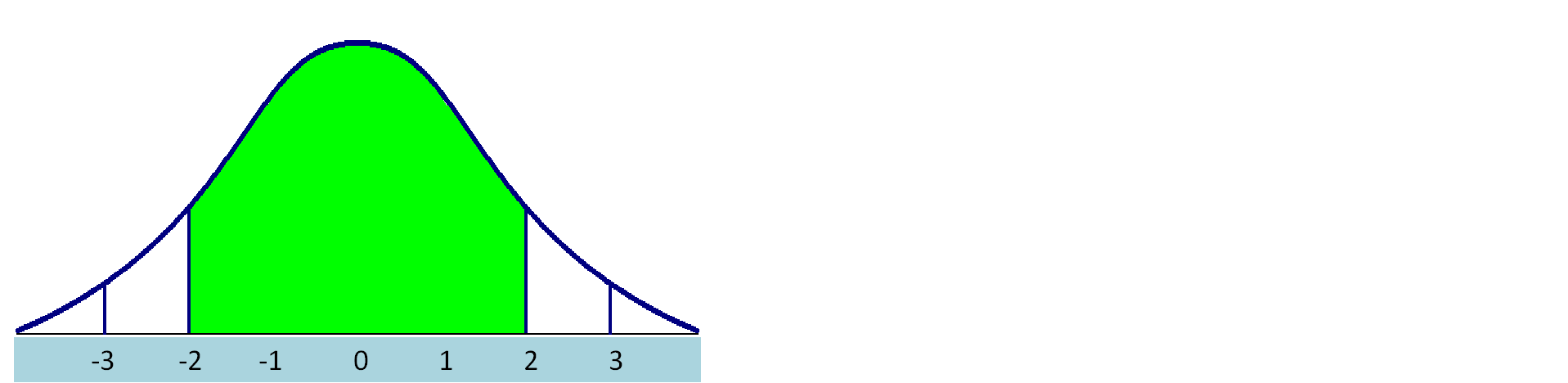 95%
[Speaker Notes: If you extend your bounds, 95% are included.]
99.7% of the data falls within ± 3σ
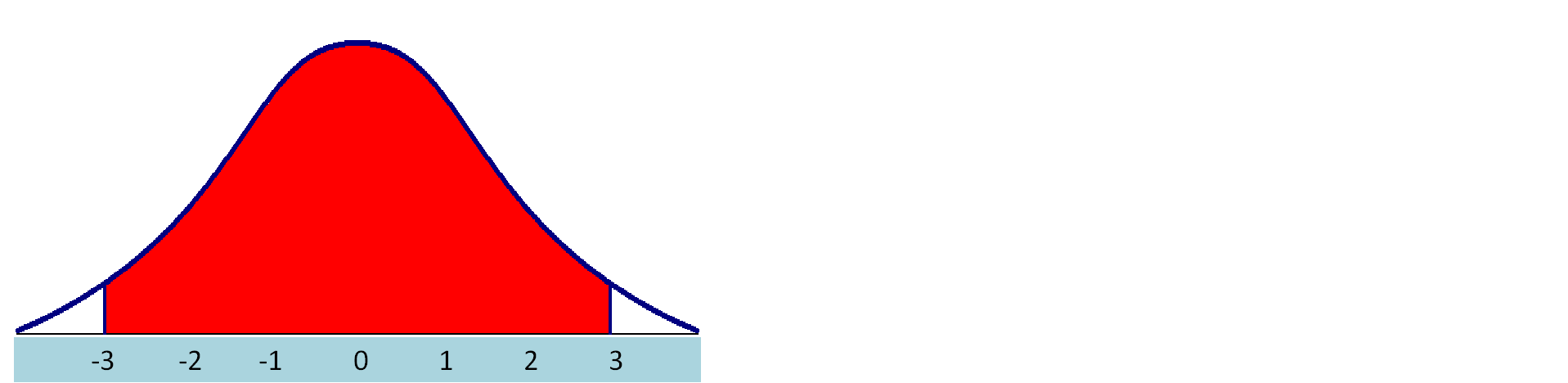 99.7%
[Speaker Notes: Almost ALL data is within three SDs]
When you break it up…
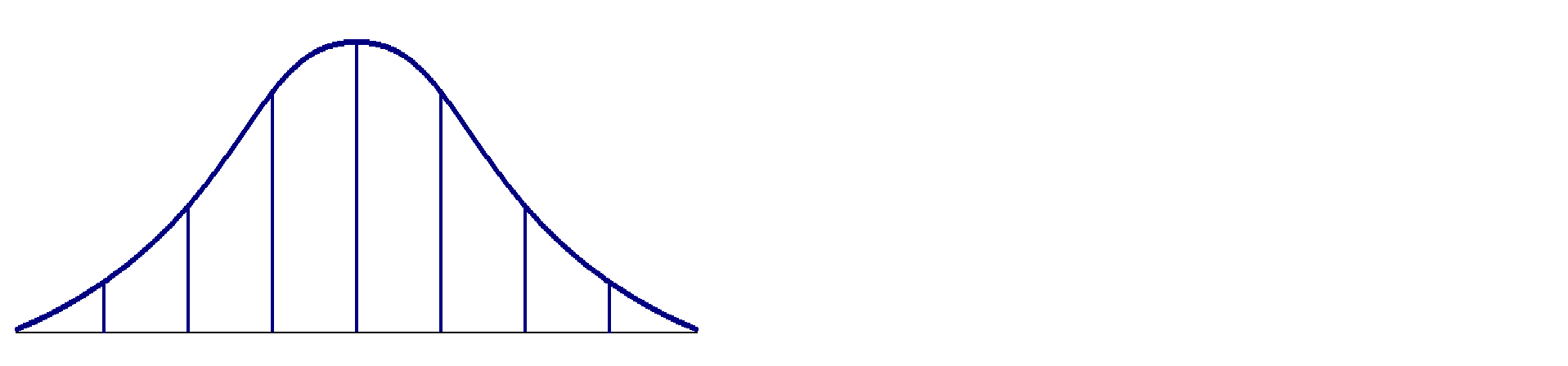 μ
μ-3σ
μ-2σ
μ-σ
μ+σ
μ+2σ
μ+3σ
When you break it up…
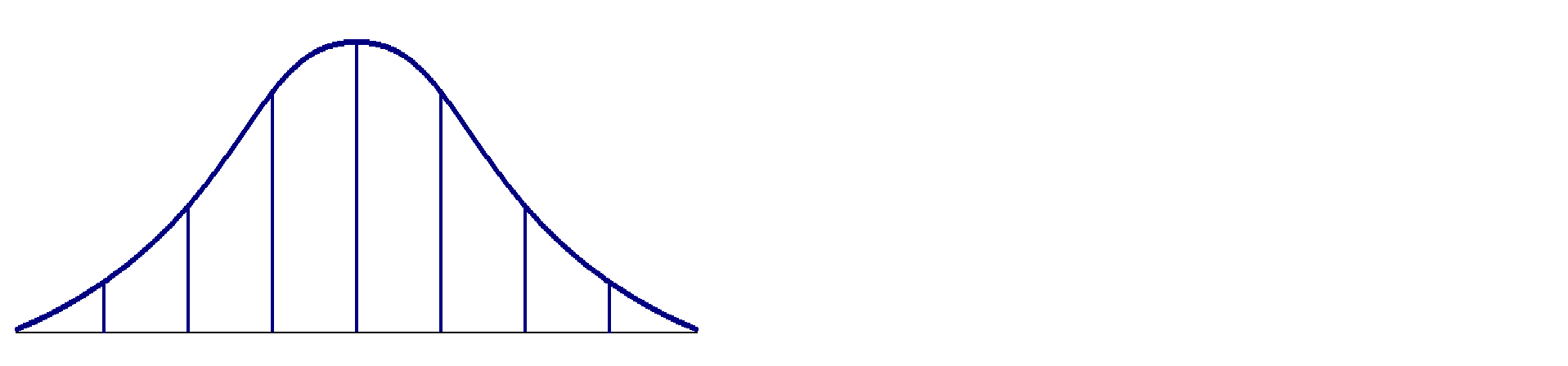 34%
34%
.15%
.15%
13.5%
13.5%
2.35%
2.35%
μ
μ-3σ
μ-2σ
μ-σ
μ+σ
μ+2σ
μ+3σ
How do you use this?
The scores on the Math III midterm were normally distributed.  The mean is 82 with a standard deviation of 5.  Create and label a normal distribution curve to model the scenario.
Draw the curve, label mean, then add to get the standard deviations above and below the mean.
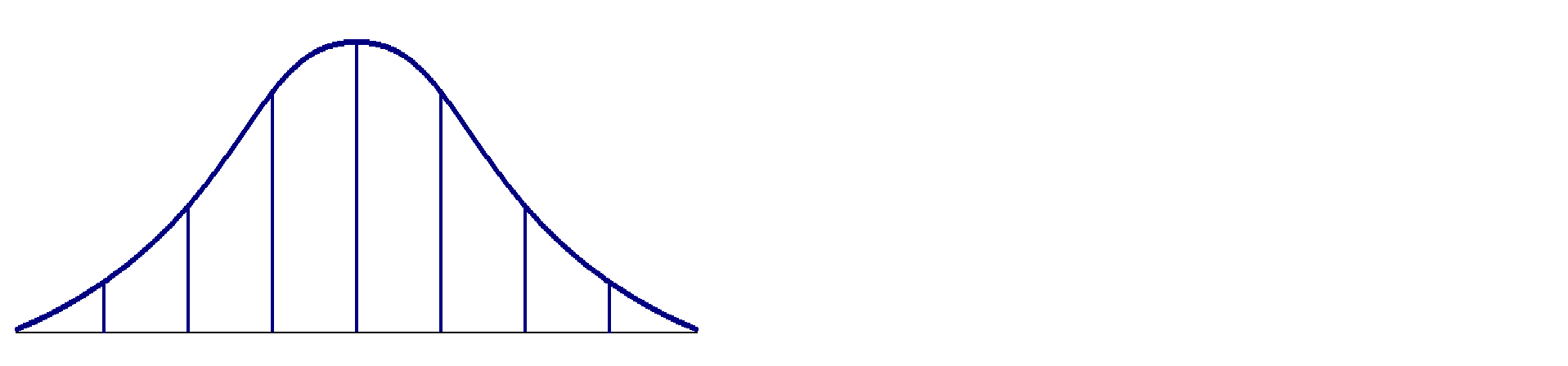 67
72
77
82
87
92
97
34%
34%
.15%
.15%
13.5%
13.5%
2.35%
2.35%
1. Find the probability that a randomly selected person:
a. scored between 77 and 87
b. scored between 82 and 87
c. scored between 72 and 87
d. scored higher than 92
e. scored less than 77
2.  If 300 students took the midterm, how many scored less than 77?
Find the probability that a randomly selected person:
a. scored between 77 and 87
68%
b. scored between 82 and 87
34%
c. scored between 72 and 87
81.5%
d. scored higher than 92
2.5%
e. scored less than 77
16%